Welkom VWO 5.
Agenda:
Terugblik vorige les.
Het Nash-evenwicht. Opgaves 4.25 t/m 4.28 + 4.53 + 4.36
Meerdere nash-evenwichten.
Nash-evenwicht en dominante strategie.
Overzicht.
Beperkte eigen verantwoordelijkheid.
Scenario’s:
1: Tijdens de les wordt er gewerkt  sommetjes worden nabesproken tijdens de les, geen tot vrijwel geen huiswerk. 
2:Tijdens de les is het ‘’gezellig’’ en wordt beperkt gewerkt.  sommetjes worden niet nabesproken tijdens de les, maar de les erna. Er is huiswerk wat de les erna wordt nabesproken. 
Tijdens de les is het ‘’gezellig’’  sommetjes worden niet nabesproken tijdens de les, maar de les erna. Er is huiswerk wat niet is gemaakt  Mevrouw Milder krijgt dat uur gezelschap  de gemiste uitleg en nabespreking van het huiswerk doen we op een ander uur.
Ongezonde mix tussen docent en politieagent.
Telefoongebruik.
Scenario’s:
1: we gaan er verantwoord mee om: de telefoon wordt als rekenmachine of voor het luisteren van muziek gebruikt, er wordt goed gewerkt en de aanwezigheid is niet storend.  ik vind het prima dat de telefoon aanwezig is.
2: we gaan er onverantwoord mee om:  De telefoon wordt niet als rekenmachine of voor het luisteren van muziek gebruikt, er wordt niet goed gewerkt, telefoongebruik voor randzaken, aanwezigheid is voor mij storend  ik vind het niet prima dat de telefoon aanwezig is, telefoons blijven in de tas, wanneer ik de telefoon zie neem ik hem in tot einde les.
De tabel 4.2 (bladzijde 47)
Wanneer Nike zich aan de afspraak houd en Adidas ook dan?
Krijgen ze beide 13,2 miljoen
Wanneer Nike zich aan de afspraak houd en Adidas niet?
Adidas krijgt 14,8 en Nike krijgt 9,2
Wanneer Adidas zich aan de afspraak houd en Nike niet?
Adidas krijgt 9,2 en Nike krijgt 14,8
Wanneer Adidas zich niet aan de afspraak houd en Nike ook niet?
Beide krijgen 12 miljoen.
Als Nike zich aan de afspraak houd, wat doet Adidas?
Niet aan de afspraak houden (14,8 > dan 13,2)
Als Nike zich niet aan de afspraak houd, wat doet Adidas?
Ook niet aan de afspraak houden (12 > 9,2)
Wat zien we:
Ongeacht de keuze die de ander maakt, er 1 is strategie waarbij je altijd beter af bent, dit noemen we de dominante strategie (in dit geval is dat niet aan de afspraak houden).
De andere speler zal dit ook volgen waardoor de situatie ontstaat waar beide partijen zich niet aan de afspraak houden. Beide spelers kunnen hun situatie niet verbeteren gegeven de keuze van de ander (als de ander zich niet aan de afspraak houd ga je erop achteruit wanneer je zelf wel kiest voor aan de afspraak houden)
Dit noemen we een nash-evenwicht.
Wanneer er een situatie is waar beide spelers beter af zouden zijn (in dit geval beide wel aan de afspraak houden), maar deze situatie niet ontstaat omdat het geen nash-evenwicht is/de dominante strategie ervoor zorgt dat het niet gekozen wordt. Is er sprake van een gevangenne-dillema.
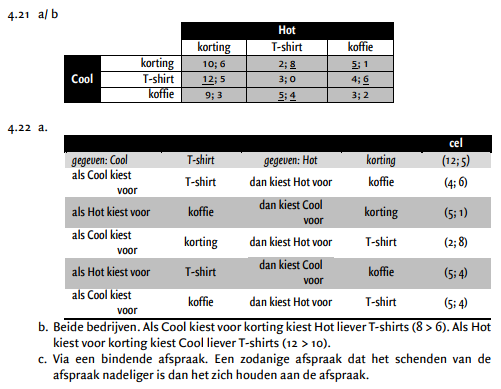 Nash-evenwicht
Het nash-evenwicht is de vorige som was Koffie voor Cool en T-shirt voor Hot.
Namelijk geen van beide partijen kan zijn opbrengst verbeteren gegeven de keuze van de ander.
Cool zijn de alternatieven, 3 voor t-shirts, 2 voor korting, dus blijven ze bij koffie (5) (als Hot T-shirts kiest)
Hot zijn de alternatieven, 3 voor korting en 2 voor koffie. Dus blijven ze bij T-shirts (4) (als Cool voor koffie kiest).

Deze les gaan we zien dat het soms kan dat er twee nash-evenwichten zijn.
Maak opgave 4.25 en 4.26
8
9
10
5
6
7
4
3
1
2
10 minuten de tijd.
Eerder klaar maak opgave 4.27 en 4.28
Eerste 4 minuten zelfstandig aan de slag.
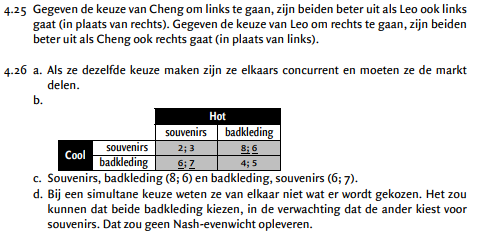 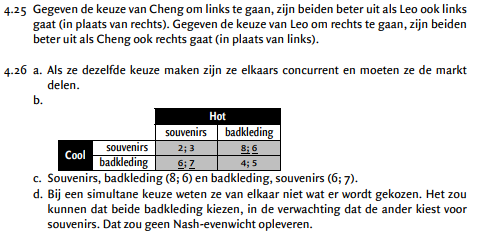 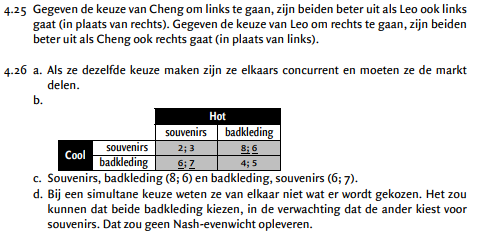 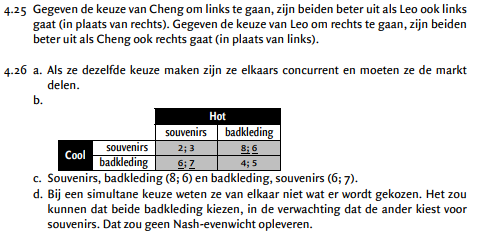 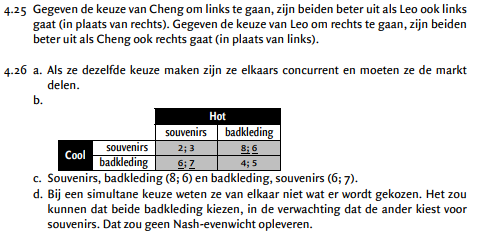 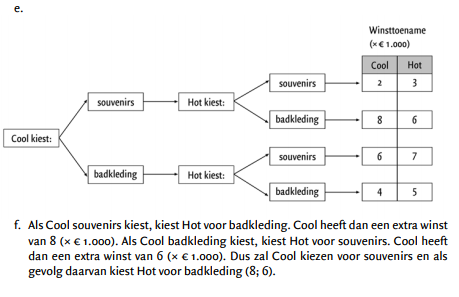 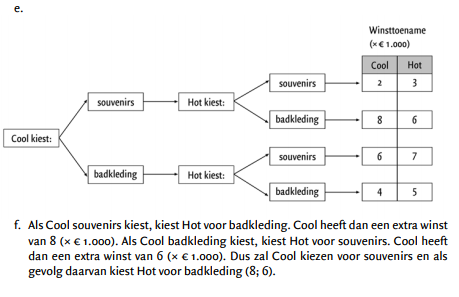 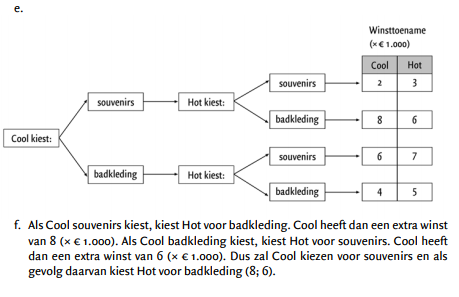 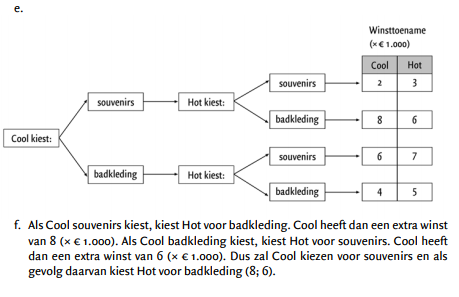 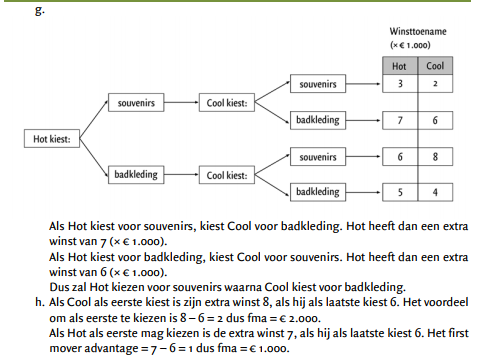 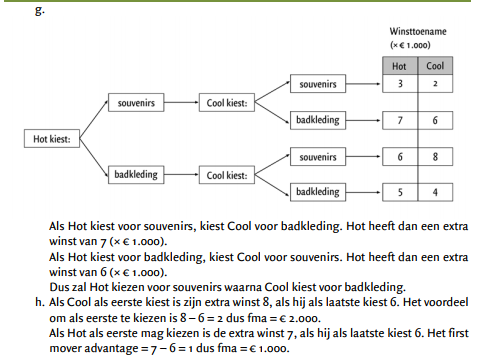 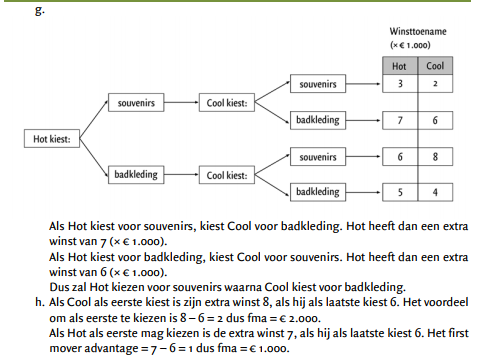 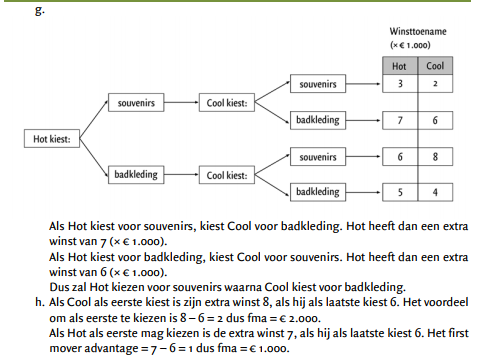 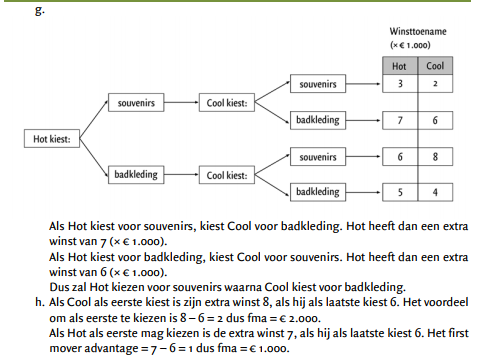 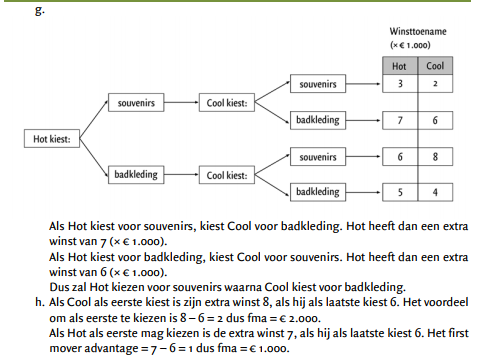 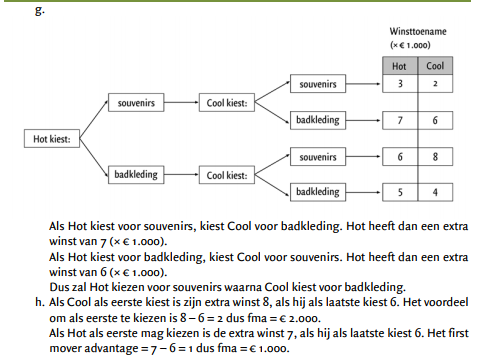 Dominante strategie.
Een dominante strategie is een keuze je altijd maakt ongeacht wat de ander doet. Dit geeft aan dat deze keuze de hoogste opbrengst voor jou heeft.
Het evenwicht van twee dominante strategieën is altijd een Nash-evenwicht. Tenslotte maak je deze keuze altijd omdat hij je het meeste oplevert.
Daarentegen, een Nash evenwicht hoeft niet altijd de dominante strategie te zijn. Dit was zichtbaar in de vorige opgaves; Dit zien we in de volgende opgaves.
Want: koos HOT souvenirs koos Cool badkleding, Koos HOT bladkleding koos Cool souvenirs. Niet 1 strategie was dominant.
Maak opgave 4.27 en 4.28
8
9
10
5
6
7
4
3
1
2
10 minuten de tijd.
Eerder klaar maak opgave 4.53
Eerste 4 minuten zelfstandig aan de slag.
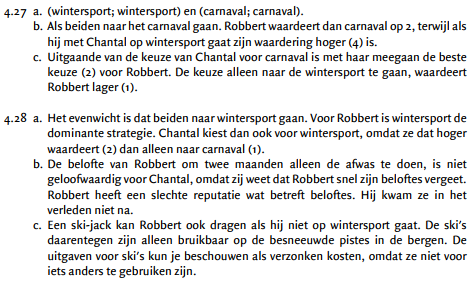 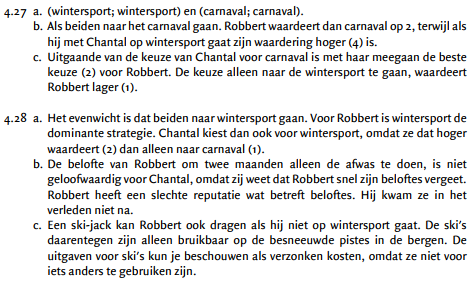 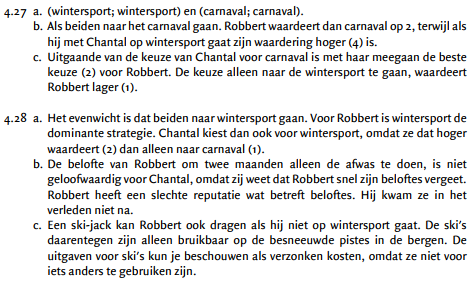 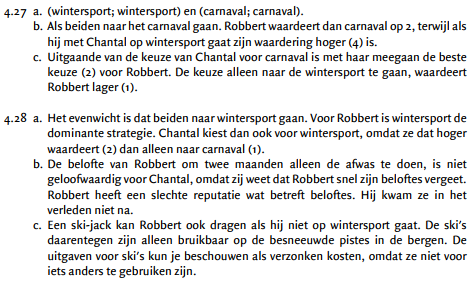 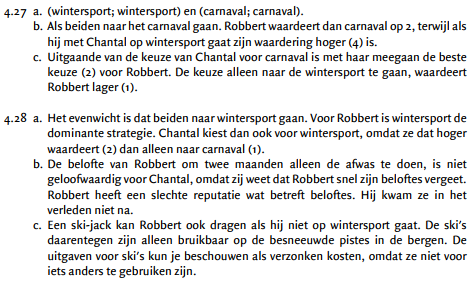 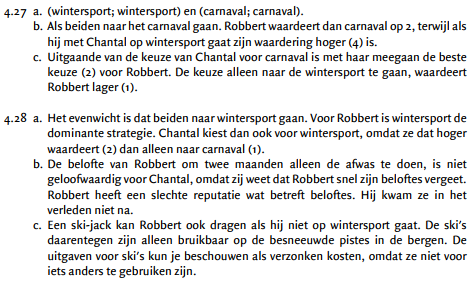 Wat deed Robbert
Robbert heeft geprobeerd Chantal haar keuze te beïnvloeden.
Een belofte om de afwas te doen. (hier kan hij nog op terug komen/vergeten)
Het aanschaffen van ski’s (dit veranderd zijn waardering waardoor er een dominante strategie voor hem ontstaat, hij kan hier niet op terug komen).
Wanneer je je verbind aan een bepaalde keuze, om daarmee de keuze van andere te beïnvloeden noemen we dat zelfbinding.
Het aanschaffen van ski’s, of in meer economische zin, het publiekelijk bekend maken van je actie, heeft invloed op de keuzes van andere. Tenslotte de ander heeft een bepaald zekerheid dat je je keuze nakomt.
Maak opgave 4.53 en 4.36
10
9
8
7
6
5
4
3
1
2
10 minuten de tijd.
Eerste 6 minuten zelfstandig aan de slag.
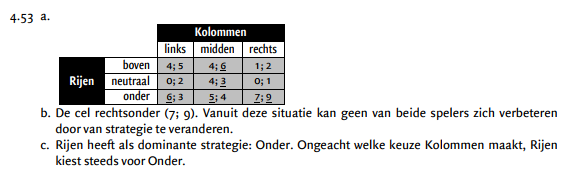 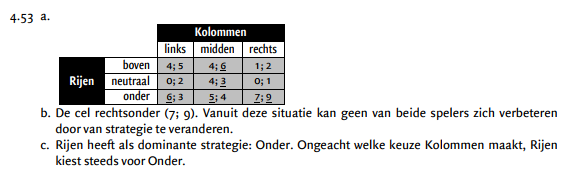 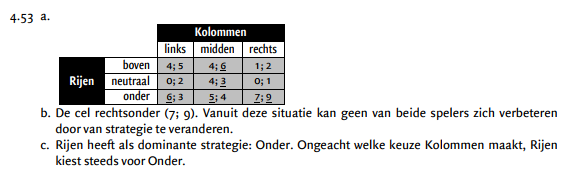 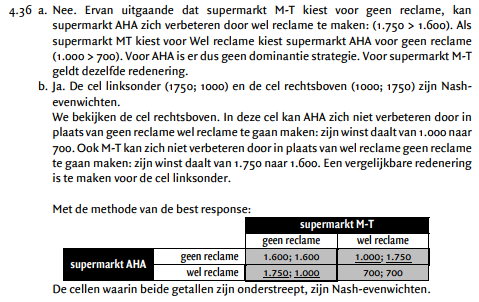 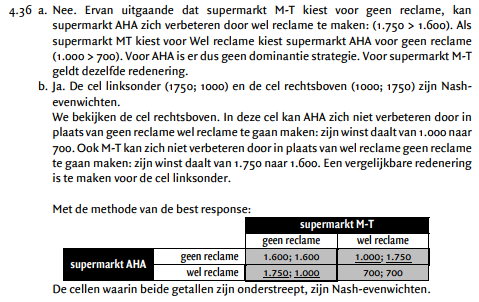 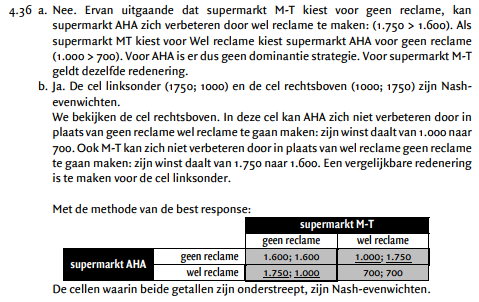 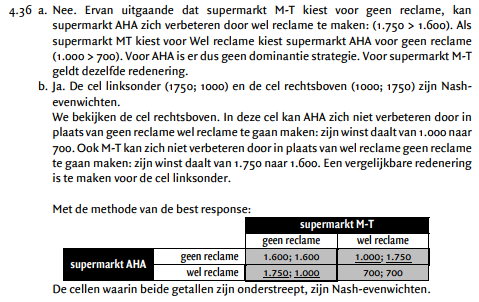